Традиции нашей семьи
(спортивные)
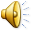 Воспитанника ГБОУ СОШ№572 д/о №4.Мама: Головина Ирина Николаевна.Папа: Головин Иван ВалерьевичСын: Головин Степан Иванович 6 лет.
Зимой мы катаемся на коньках и играем в хоккей.
Ходим на лыжах.
Летом мы не только принимаем солнечные ванны…
…но и укрепляем основные группы мышц.
Закаляясь, мы бегаем босиком по воде и по снегу.
Мой папа-штангист.
Я тоже много тренируюсь.
Когда я выросту, то буду, как папа.
Мой папа-штангист.
Я много тренируюсь.
А ещё мы ходим в бассейн.
Там мы учимся плавать и нырять.
Я очень люблю маму.
И папу.
У нас спортивная семья.